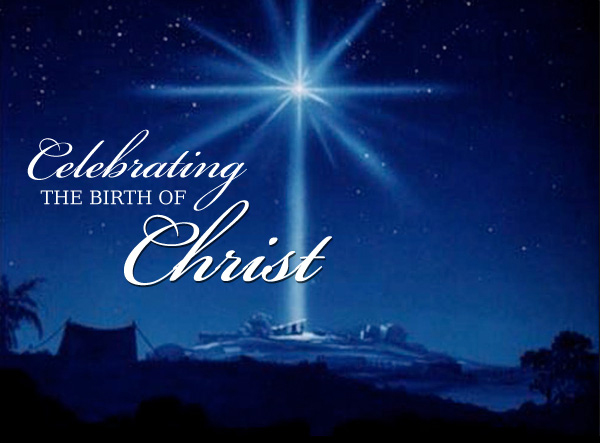 Part 2
The Marriage of 
Joseph & Mary
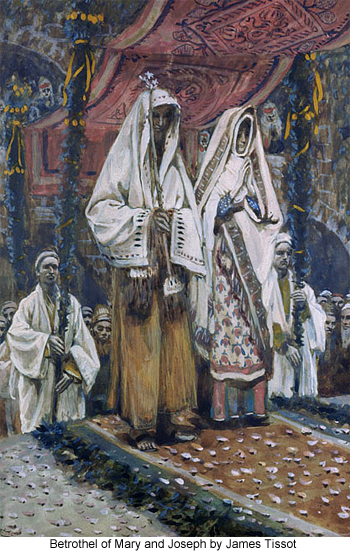 Either Joseph and Mary were married immediately

Or they traveled to Bethlehem and were formally married after Christ’s birth

He  “knew  her  not.”
“All the World Should be Taxed”
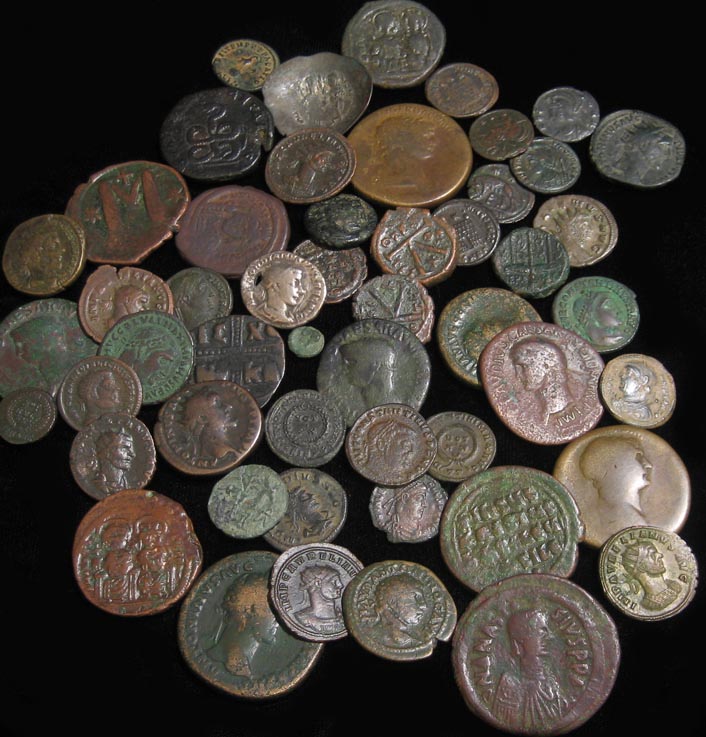 Rome required 
a Census
and a Tax

The law required that both 
Joseph & Mary were to be taxed
In Bethlehem
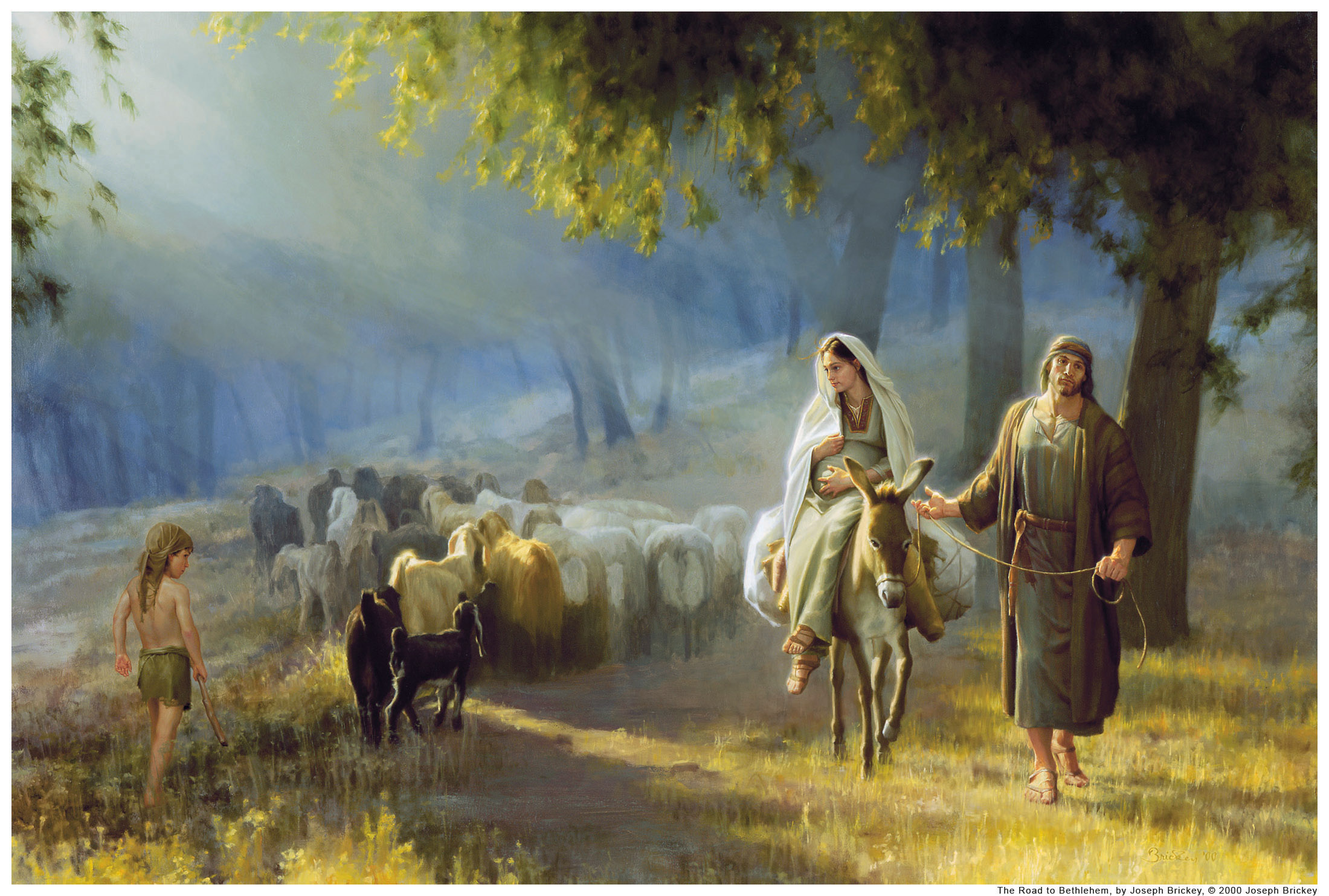 Mary & Joseph went “Up” 
to Bethlehem
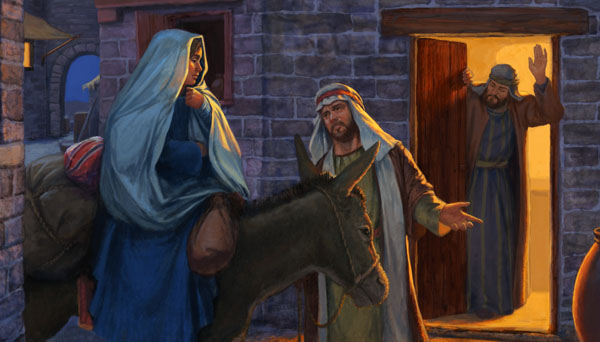 “No Room in the Inn”
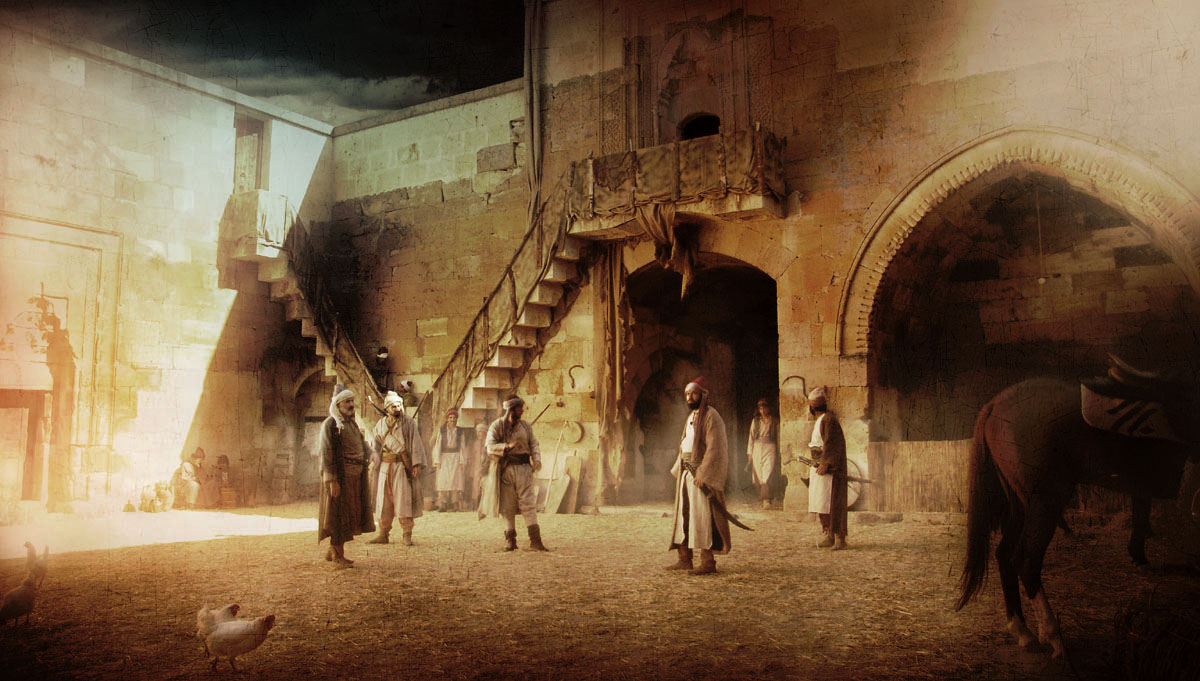 Caravanserai
No Room in the “Kataluma.”
Manger
Family Area
Guest Room
kataluma
“Stable”
Steps
There was no “room” available in the “kataluma”  
or guest room so Joseph and Mary shared 
the Family Room  attached to the “stable.”
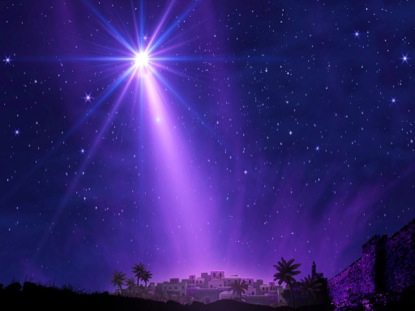 The Star
A star announced 
the births 
of Abraham 
& Moses
What do Stars represent?
People
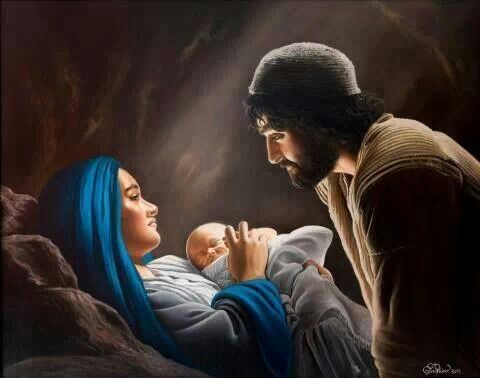 The Savior’s Birth
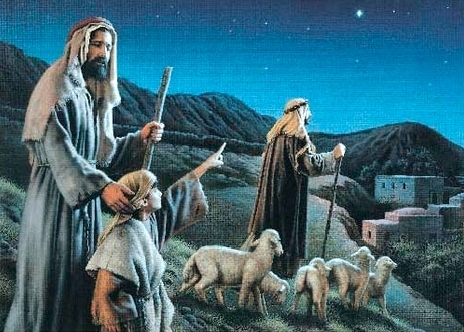 Shepherds
The Outcasts
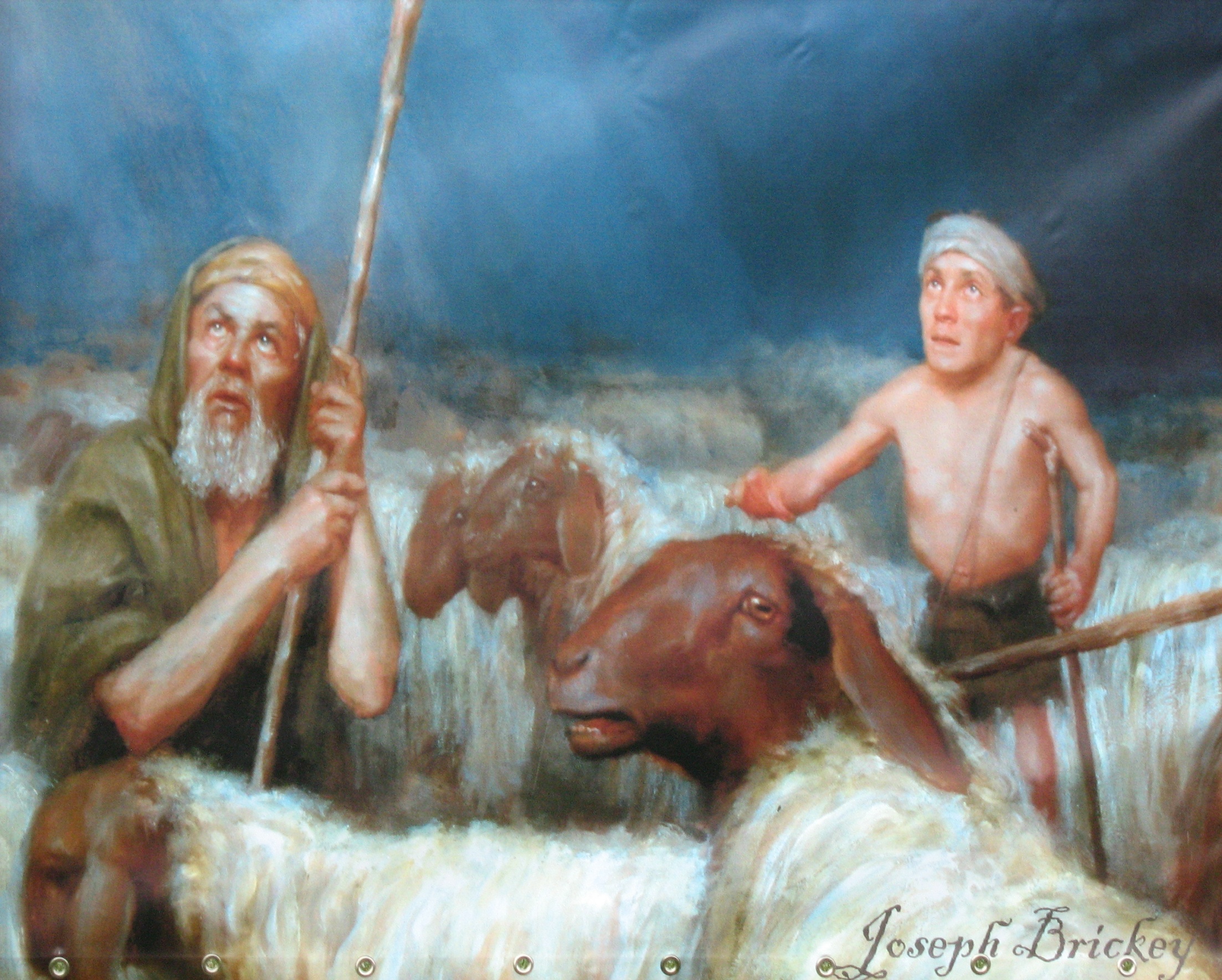 The First Witnesses
Shepherd Priests
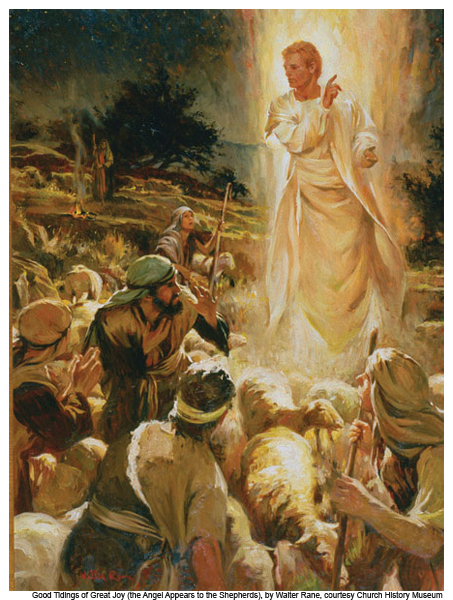 “Fear Not”
I  bring  you 
good  tidings 
of great  joy!

For unto you 
is born….
a Savior, 
which  is 
Christ  the  Lord!
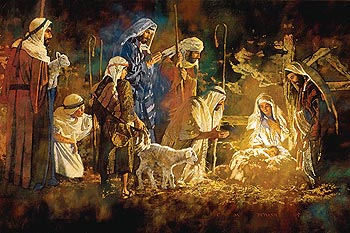 “Ye shall find Him wrapped in Swaddling Bands”
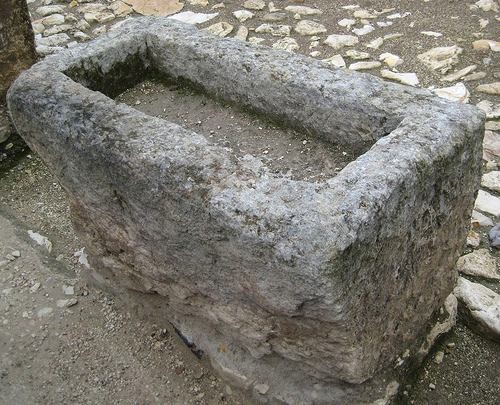 ….Lying in 
   a manger
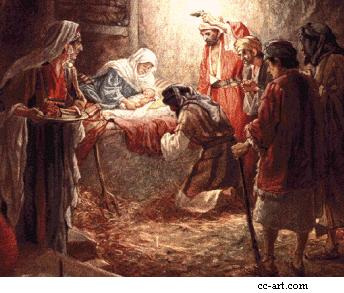 A Name and a Blessing
Circumcision
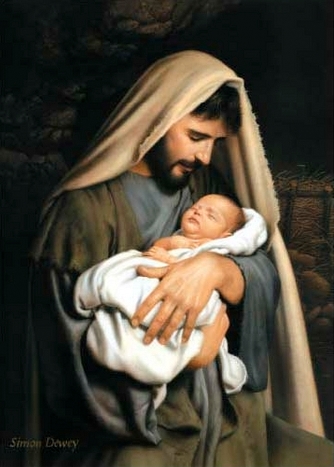 Joseph
 named him 
“Yeshua” 

“Jehovah is Salvation”
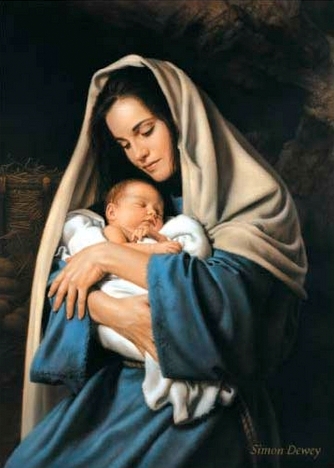 “Immanuel”
“He is God!”

“God is 
with us!”
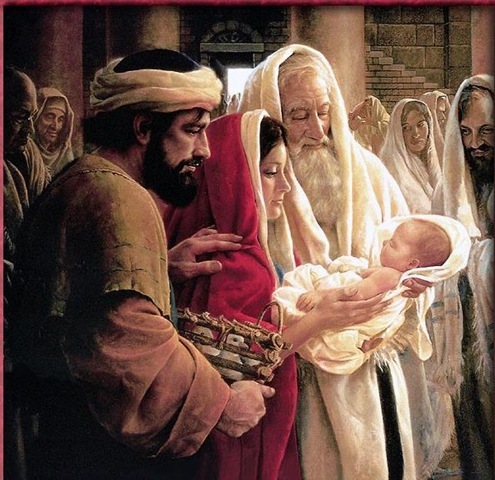 Herod’s Temple
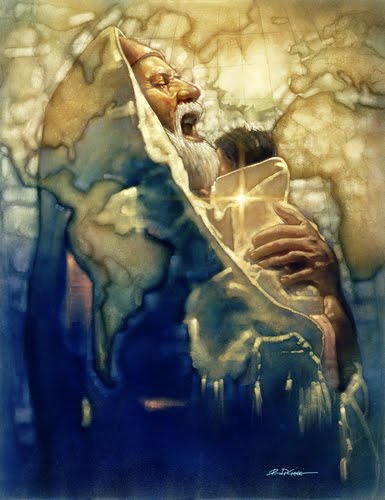 Simeon
a “token”
Personal Revelation

He would not die 
until he had seen 
the Messiah.

He came 
by the Spirit
 into the Temple
Anna
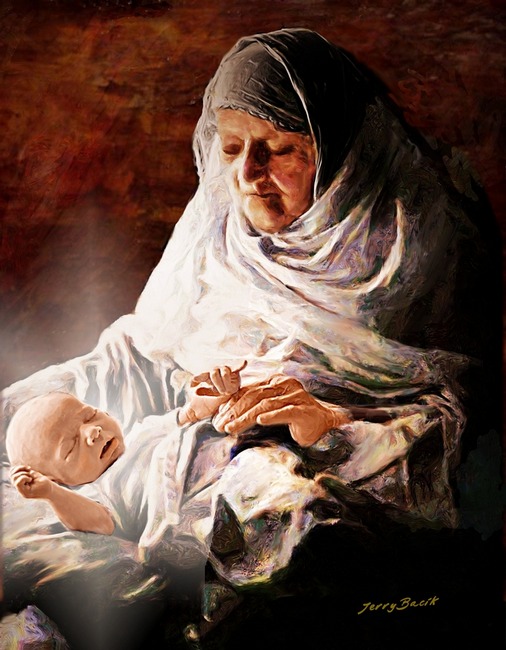 Married at 12-14
Widowed at 19-21
Unmarried for 84 years

101 years old 
when she saw the Savior
Anna = Grace
Phanuel = Face of God
Asher = Happy & blessed

“Happy am I” for I have seen “the face of God” 
through His “Grace.”
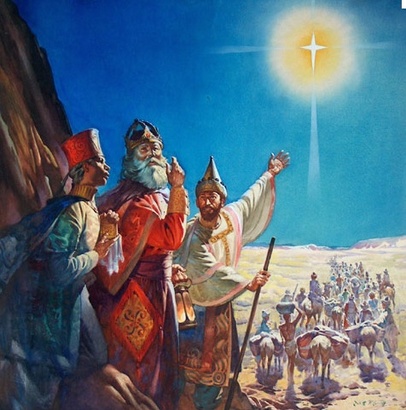 The Magi 
	or Wise Men
Religious men from the Diaspora
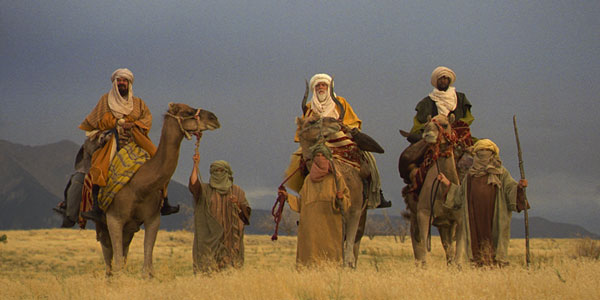 Video
The Wise Men Seek Jesus
https://www.youtube.com/watch?v=xhD8lG9VDVc
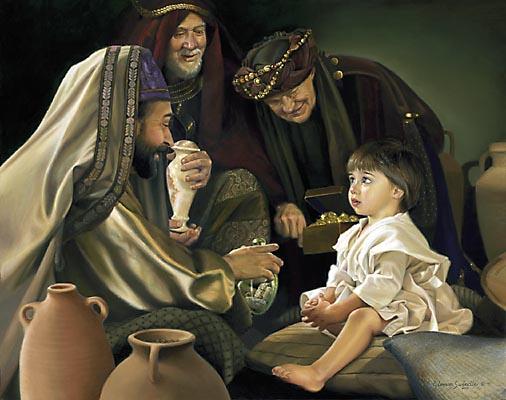 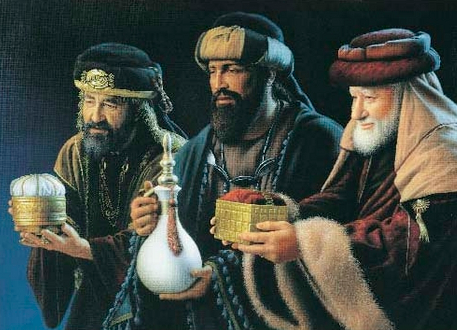 The Gifts
Gold = King
Frankincense = Priest
Myrrh = Healer
Herod 
the Great
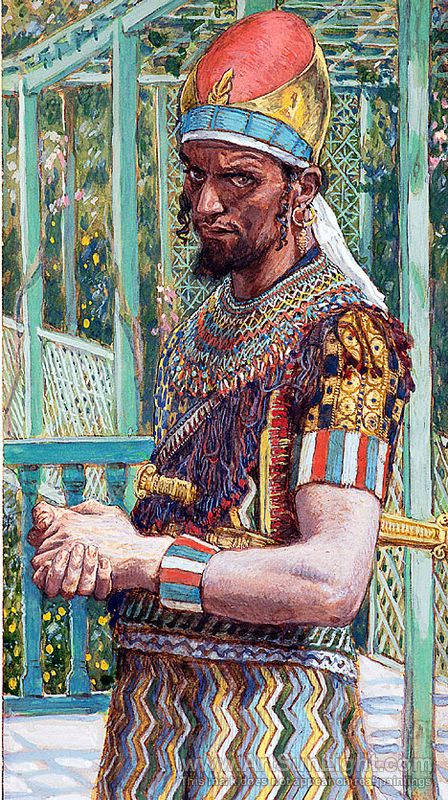 Arabian ancestry
Convert to Judaism
Brilliant genius
Master Builder
Richest man in the Roman Empire
Baby Killer
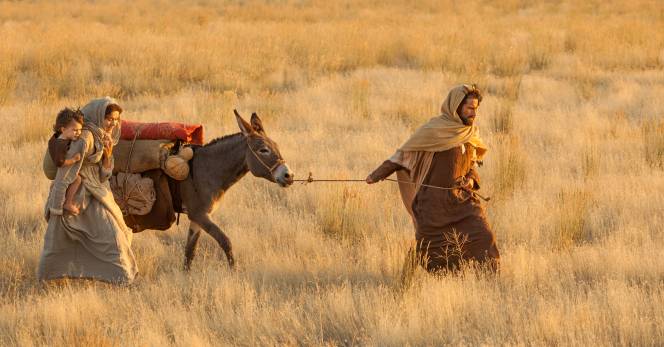 Flight into Egypt
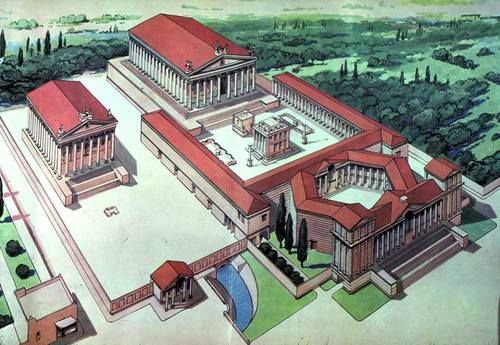 Goshen where the Israelite slaves lived
Heliopolis = Zi - On
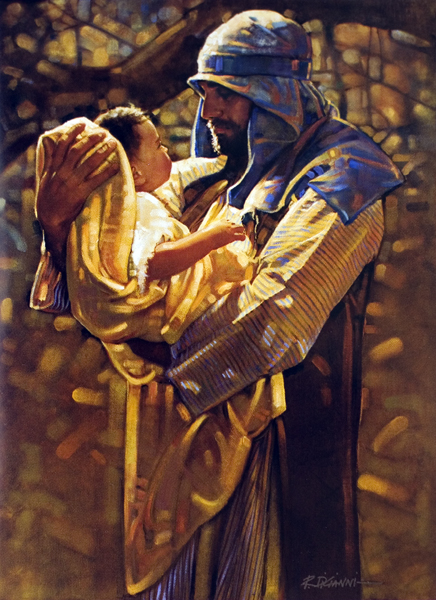 Zacharias 
is Killed
“Take my blood!  But my spirit the Lord will receive, for you shed innocent blood in the forecourt of the temple of the Lord.”
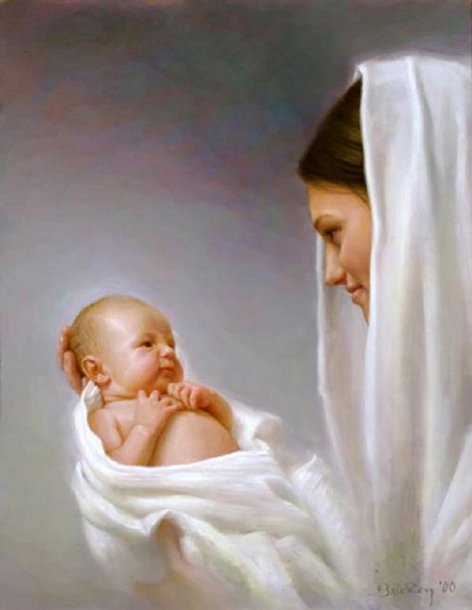 The
Glorious Advent of our Savior
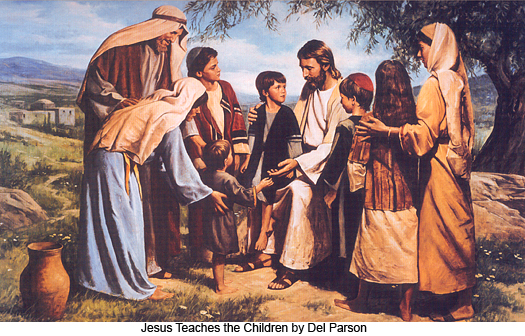 The Family of Christ
Wisdom & Stature
“Mozart had musical ability at the age of six that only a handful of men have ever gained in a whole lifetime. Jesus, when yet a child, had spiritual talents that no other man in a hundred lifetimes could obtain.. . . 

   In his study, and in the learning process, he was guided from on high in a way that none other has ever been. Being without sin—being clean and pure and spotless—he was entitled to the constant companionship of the Holy Spirit.           Bruce. R McConkie
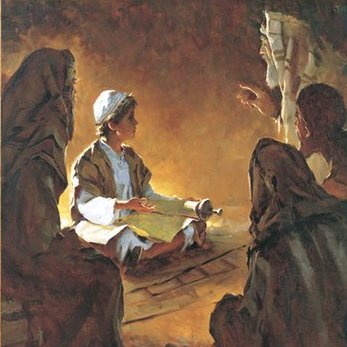 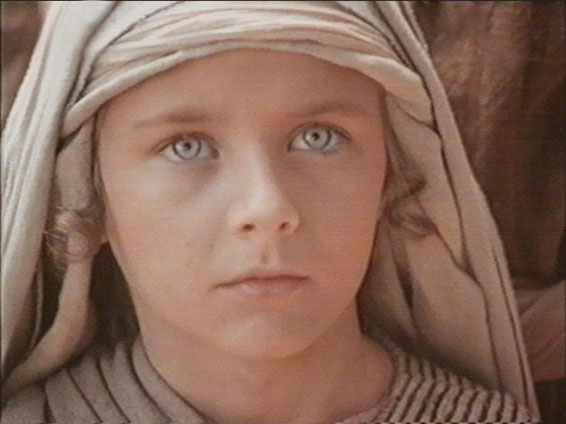 “Jesus, in favor with God and man.”